Rotarians Against Malaria
Malaria   Elimination:
A Work in Progress
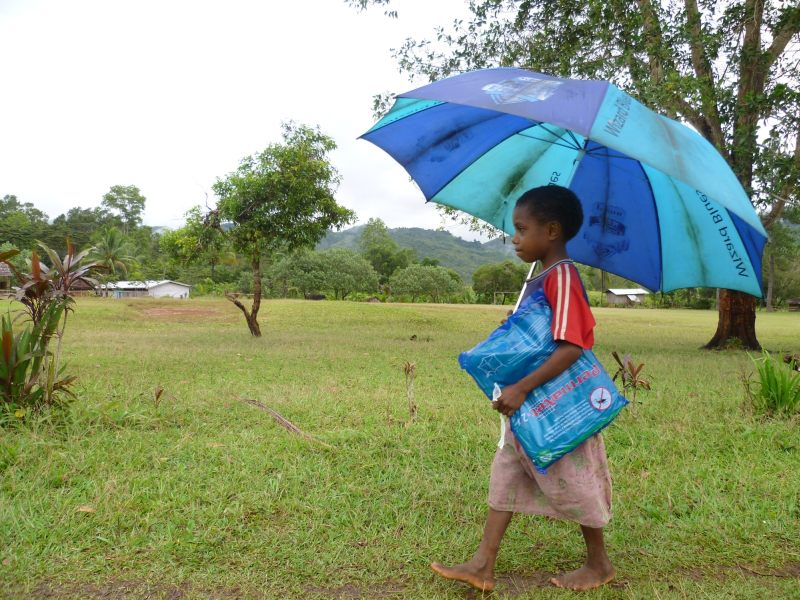 What is RAM?
2
Rotarians Against Malaria is a volunteer-run organisation working to eliminate malaria
RAM is represented in all Rotary Districts and is governed by Rotary Australia World Community Service (RAWCS) Ltd
[Speaker Notes: “The prevention of mortality]
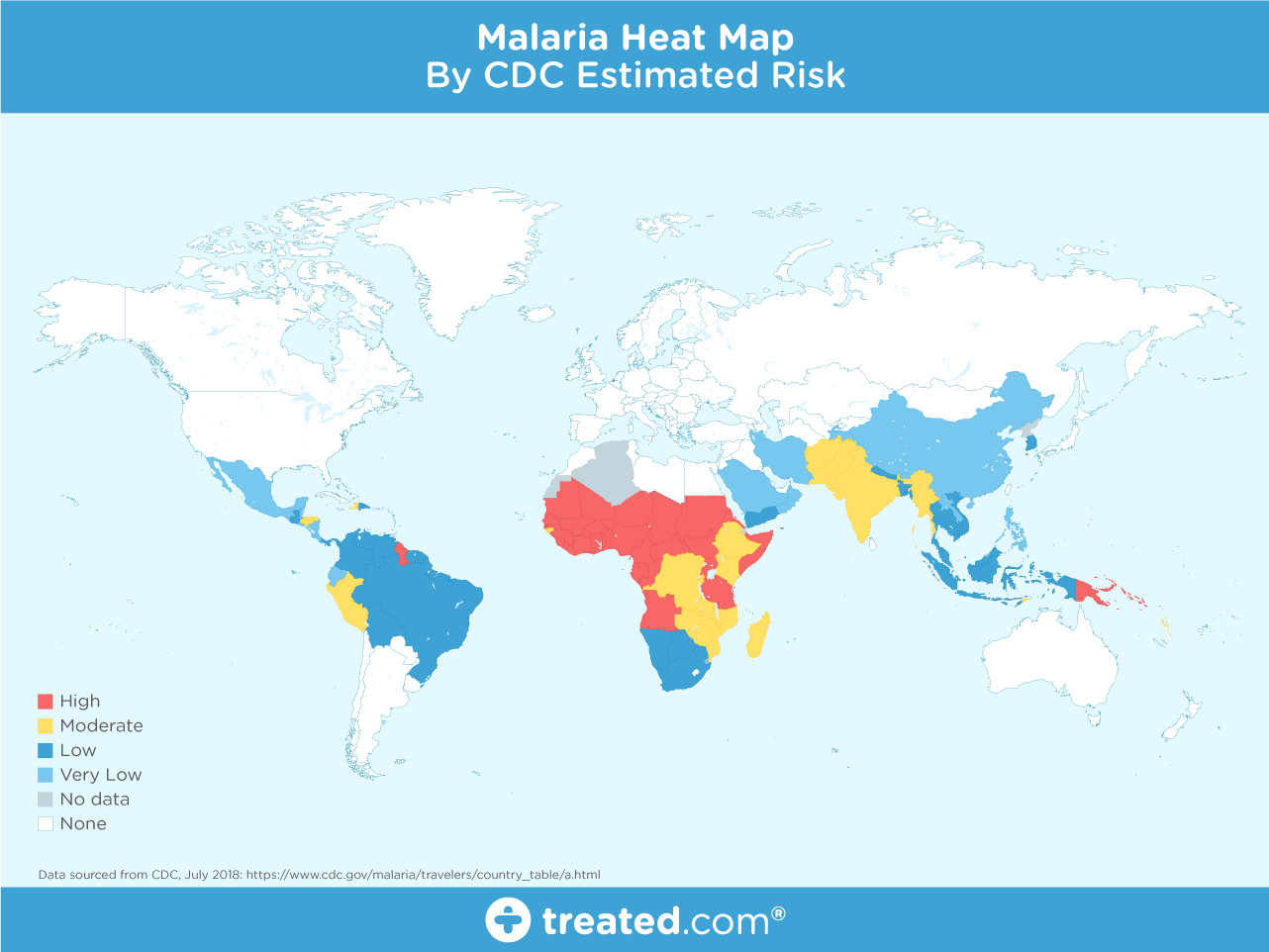 50% of the World was affected by Malaria in 2019
3
The Enemy:  Female Anopheles Mosquito
4
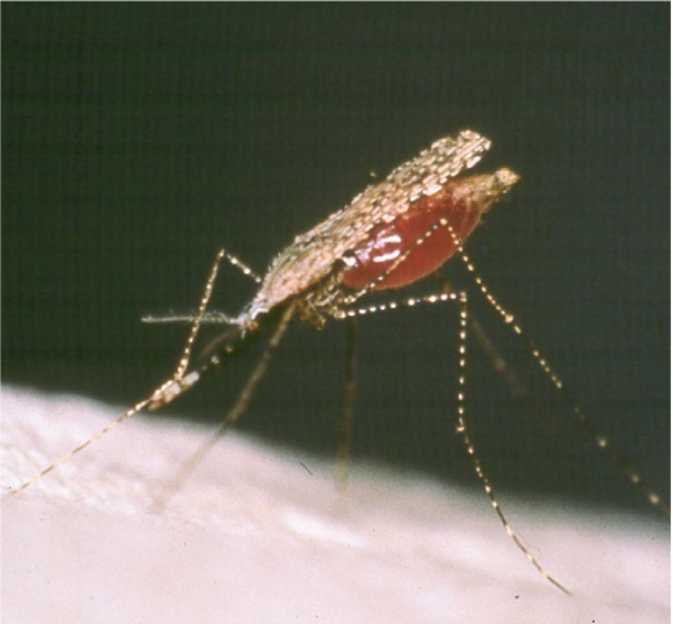 In 2019, annual global infection rate: 229 million cases
		
Annual deaths:        	   409,000
		
67% of deaths are children under 5

(Humans at risk:     	   3  billion)
The challenge:
The Malaria Cycle
5
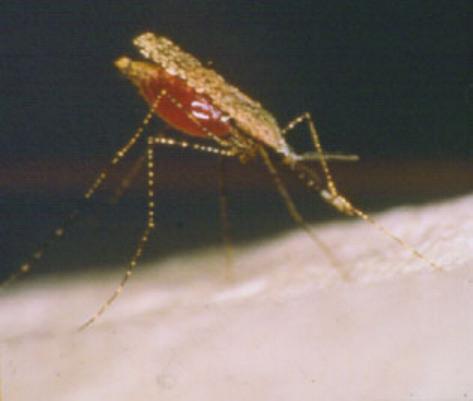 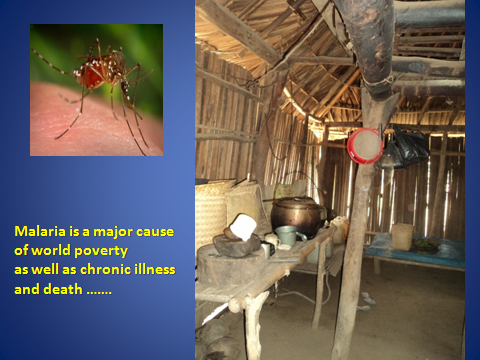 About RAM
7
RAM was an Australian initiative founded in the early 1990s
It was launched in 1995

RAM works:
through the Governments in 
     our partner countries
with some Global organisations 
     & research institutions in 
     Australia
Bill Gates Quote
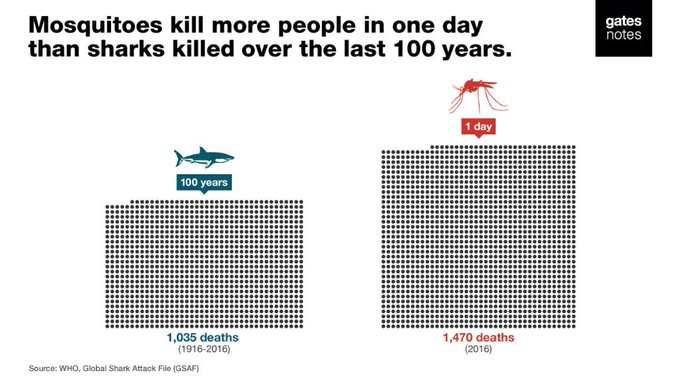 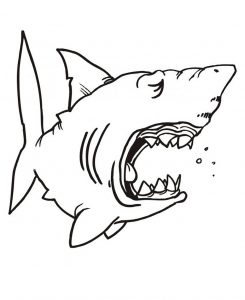 Malaria is deadly.
Early treatment prevents the parasite entering the liver resulting in a lifetime of suffering
8
Search for a Vaccine
9
RTS,S – Mosquirix
 Has had limited success
 Why?
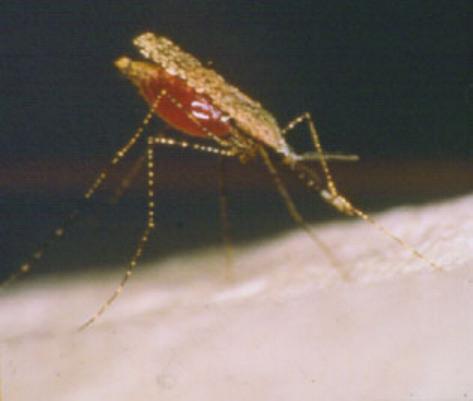 RTS,S  Mosquirix
10
Needs 4 doses to be given
It’s short lived
Only gives about 30% -40% protection
Has to be administered in conjunction with the use of  treated nets (LLINs)
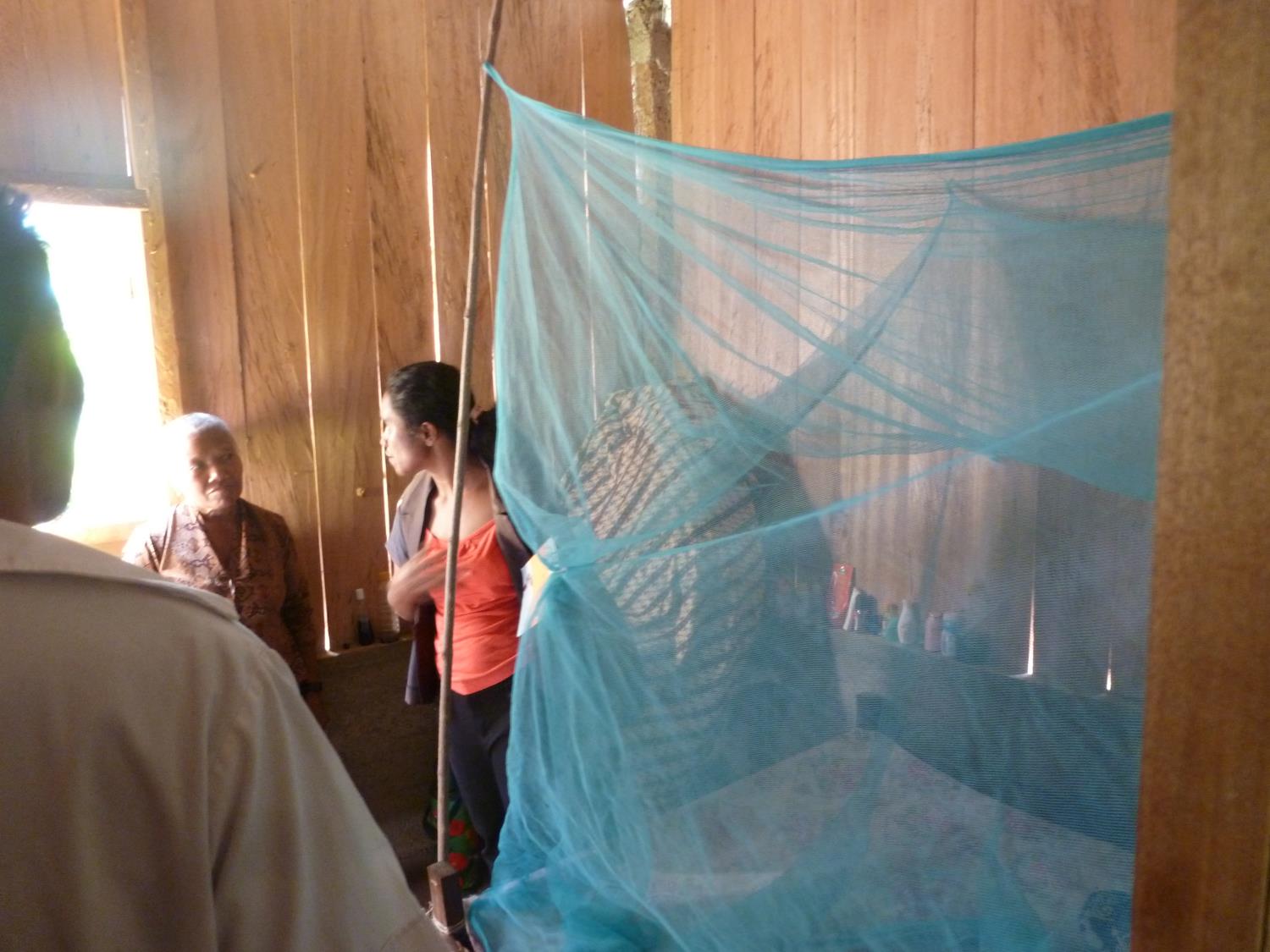 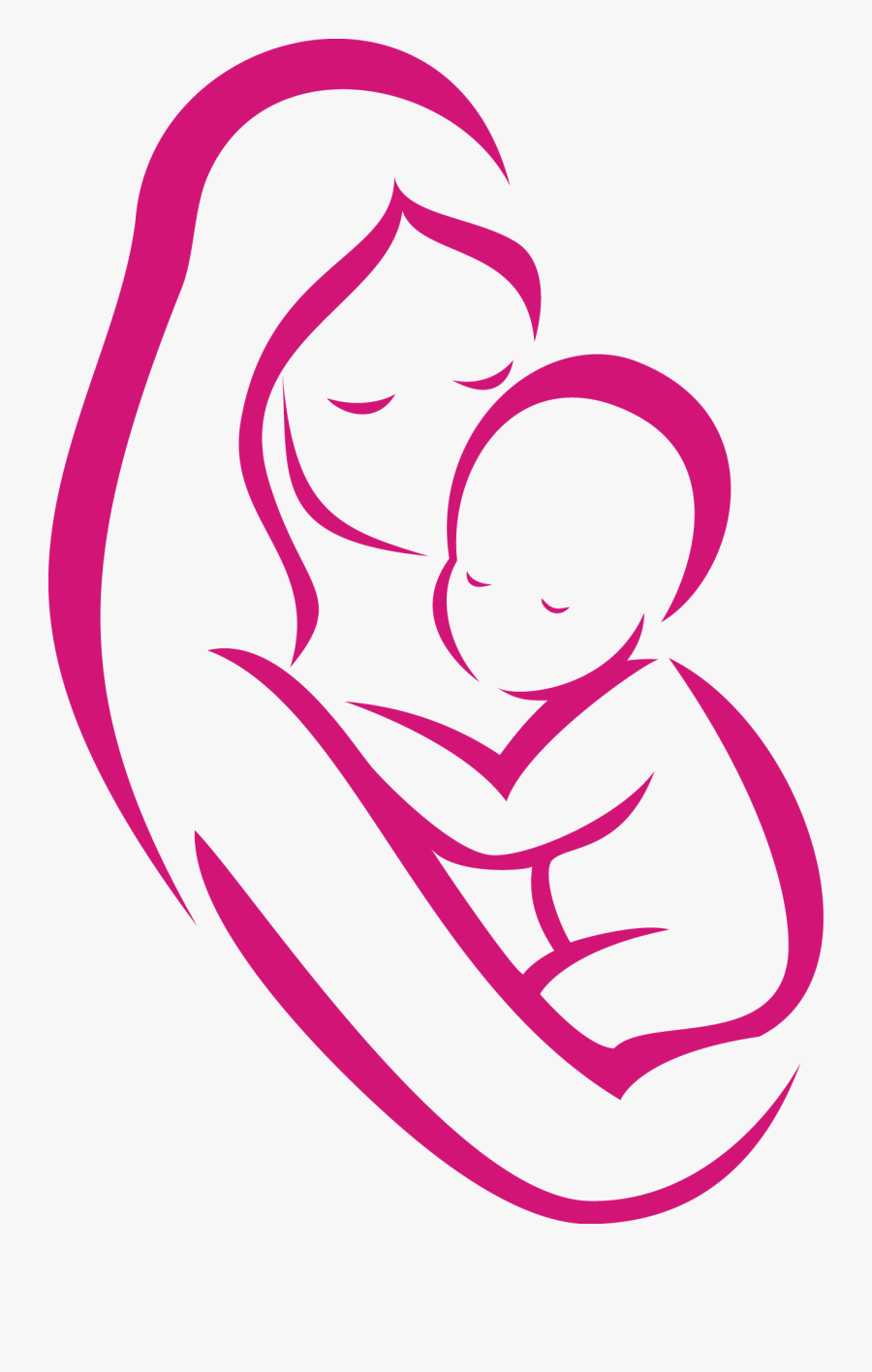 HOPED FOR OUTCOMES
11
A large drop in reported malaria cases and deaths
A drop in the number of premature child births and increase in average birth weight
Huge reduction of anaemia in pregnant women and newborn children
A reduction in the number of miscarriages
Improved economy, employment & education
11
An Important goal of RAM
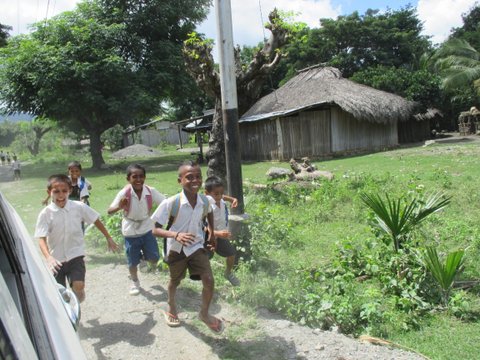 Happy healthy kids eager to get an education
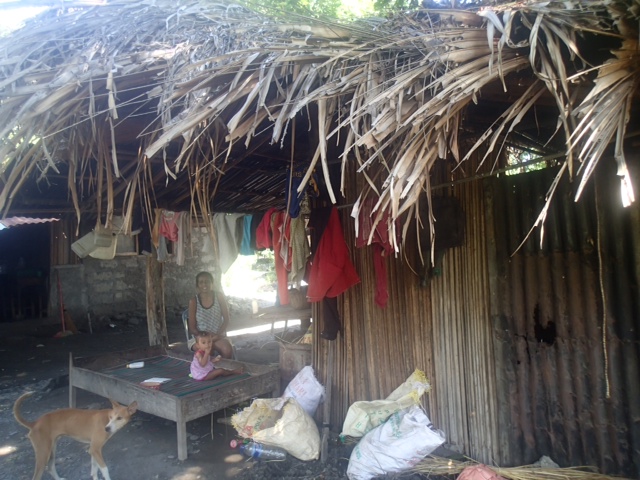 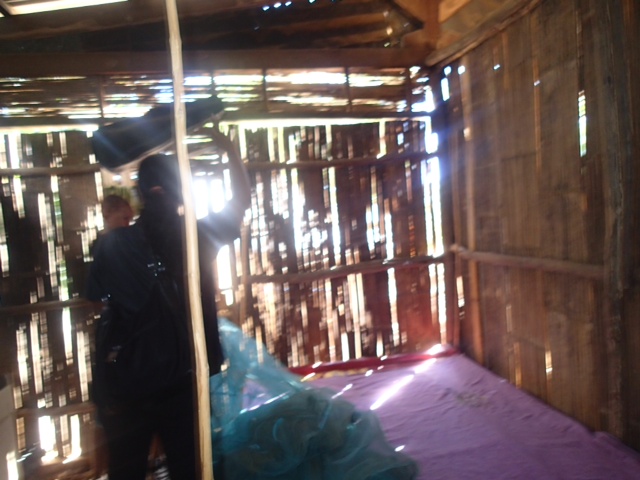 Difficulties
15
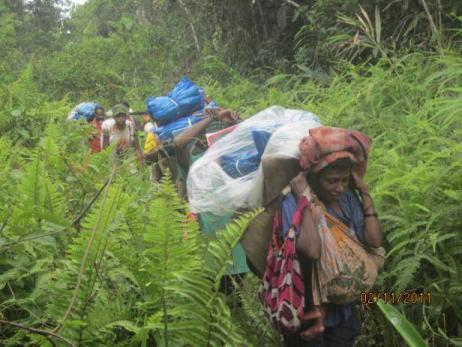 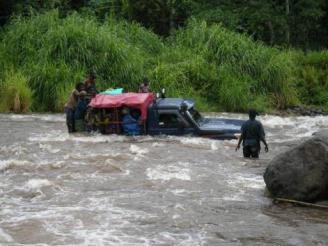 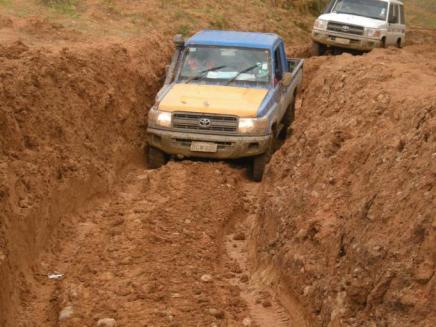 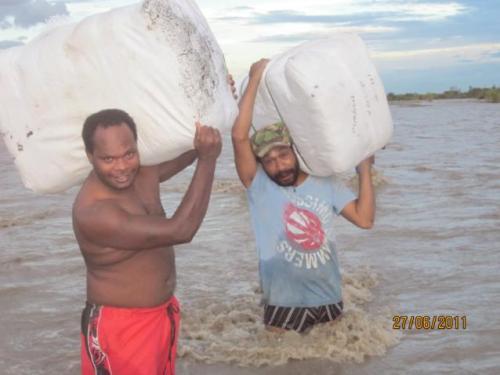 [Speaker Notes: The challenges for net distributors are huge]
RAM Programs: Breaking the cycle of infection
16
It’s a very grass roots approach:
Collaboration: Other NGOs & Governments
LLIN bed nets
Residual insecticidal spraying (IRS)
Education
Engineering environments
Controlling larvicide in breeding grounds
Rapid accurate diagnosis, surveillance
Effective treatment (Logistics)
Research: PhD Scholarship, vaccines?
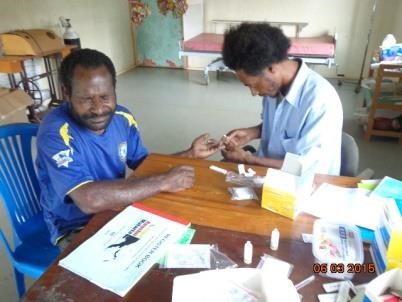 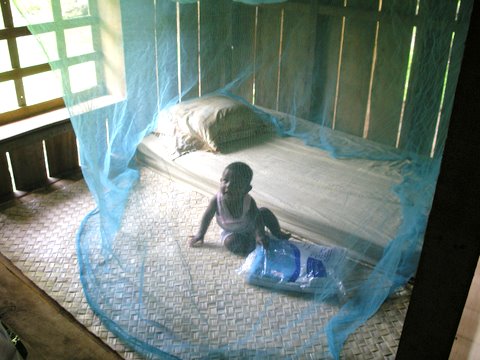 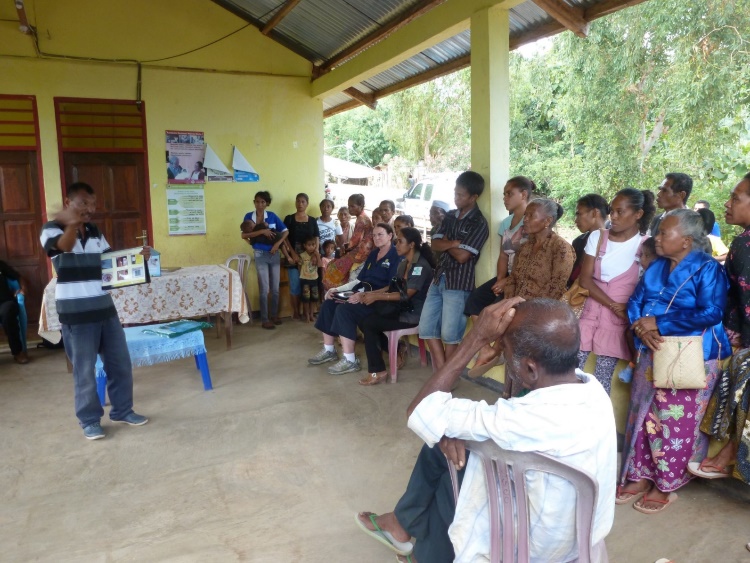 [Speaker Notes: ACT (Artemisinin – based combination treatment)]
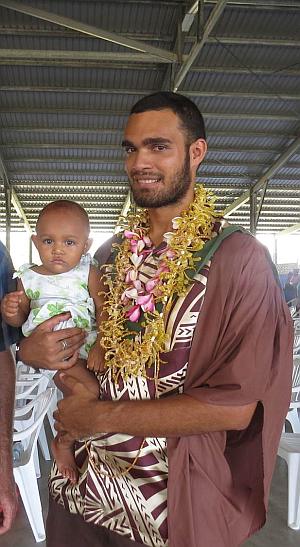 Successful First Recipient of the RAM Scholarship

Edgar Pollard PhD from the Solomon Islands

Research topic:
Understanding mosquito flight to maximise malaria and dengue control by insecticide impregnated barriers
RAM Focus Countries
18
Papua New Guinea, the Solomon Islands and Timor Leste have received active and financial support from RAM for a number of years.

West Timor and Vanuatu have also requested support from  RAM and this began in  the 2019-20 Rotary Year 


                         Distributing nets in Timor Leste
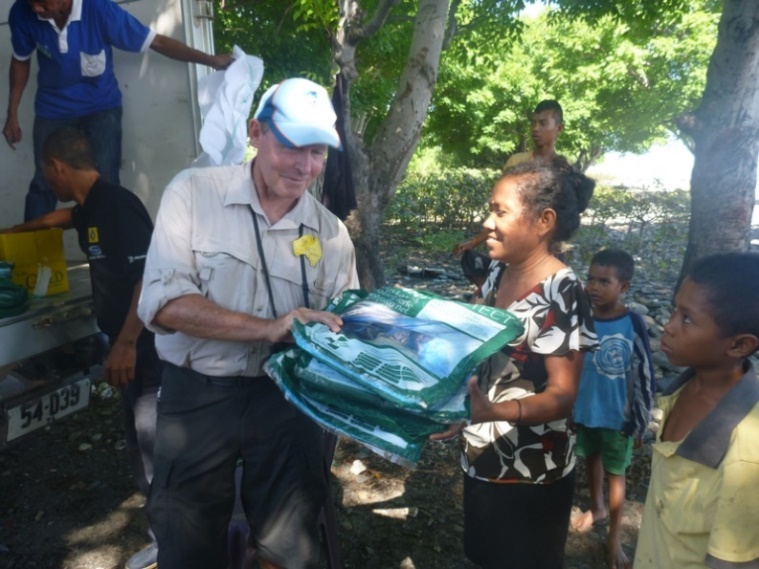 Adopt–A–RAM–Project
19
Southern Region has adopted the ‘End Malaria in Vanuatu-for Good’ Program
A RAWCS Fundraising Account was set up by D9810 and D9820 – (RAWCS 104-2019-20)
Money raised was used in an application for a Global Grant which was 
    submitted in June 2020 
    and led by D9910 NZ.
      Success!!
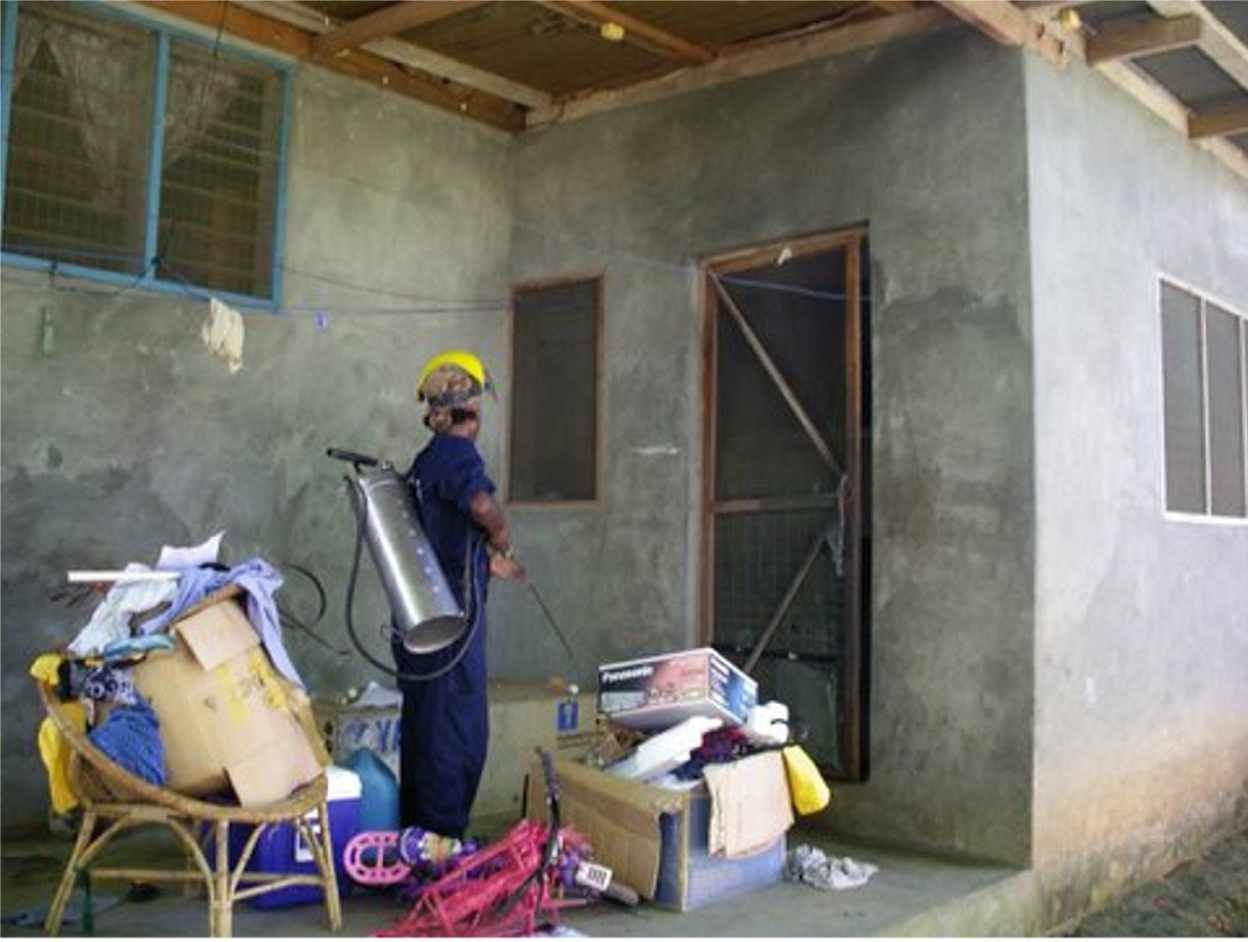 END MALARIA IN VANUATU - FOR GOOD
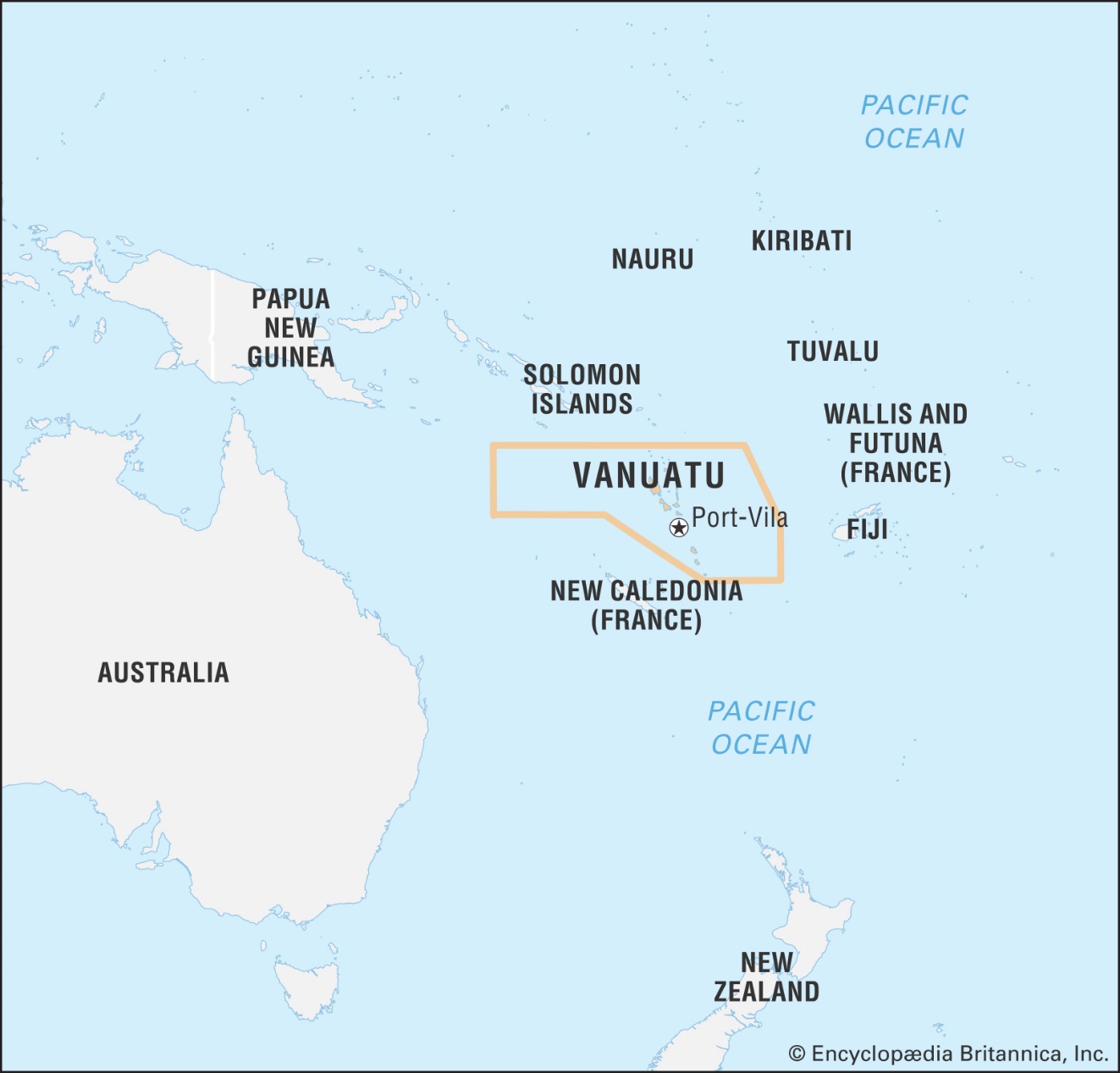 The objective of this Rotary Global Grant is to train and equip a National Indoor Residual Spraying team in Vanuatu  

Help save lives …

Please continue to donate to help Vanuatu …
20
21
In Papua New Guinea
2005, 2009 & 2012 large Global Funds awarded
By June 2020, 
more than 12 million 
nets were distributed
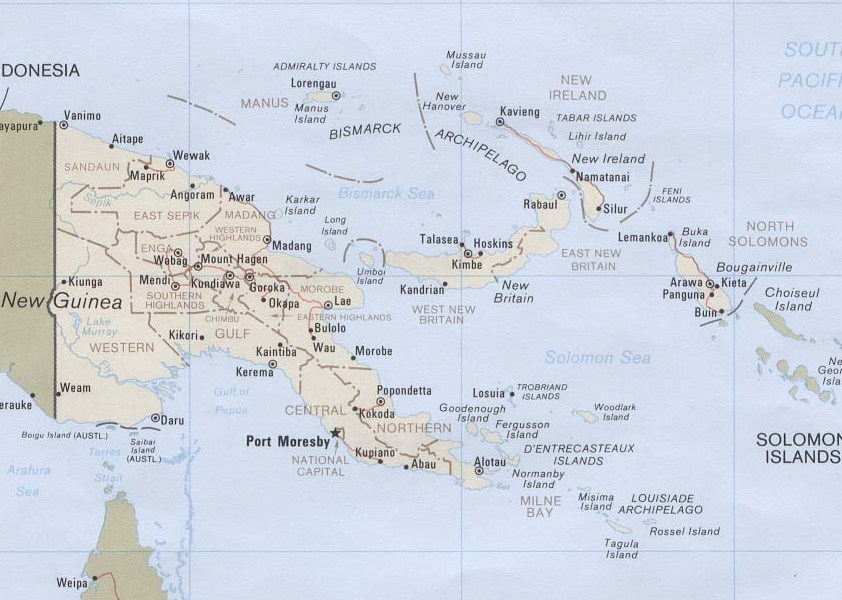 RAM in Papua New Guinea
Global Fund’s funding has decreased, so a new initiative has been implemented:

In Port Moresby and Central Province, RAM has funded a program called “Chasing Malaria” to track and investigate case clusters in schools and communities
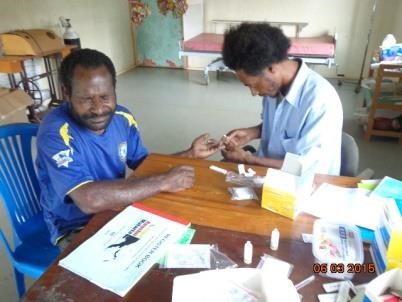 22
Resurgence of Malaria in PNG:
23
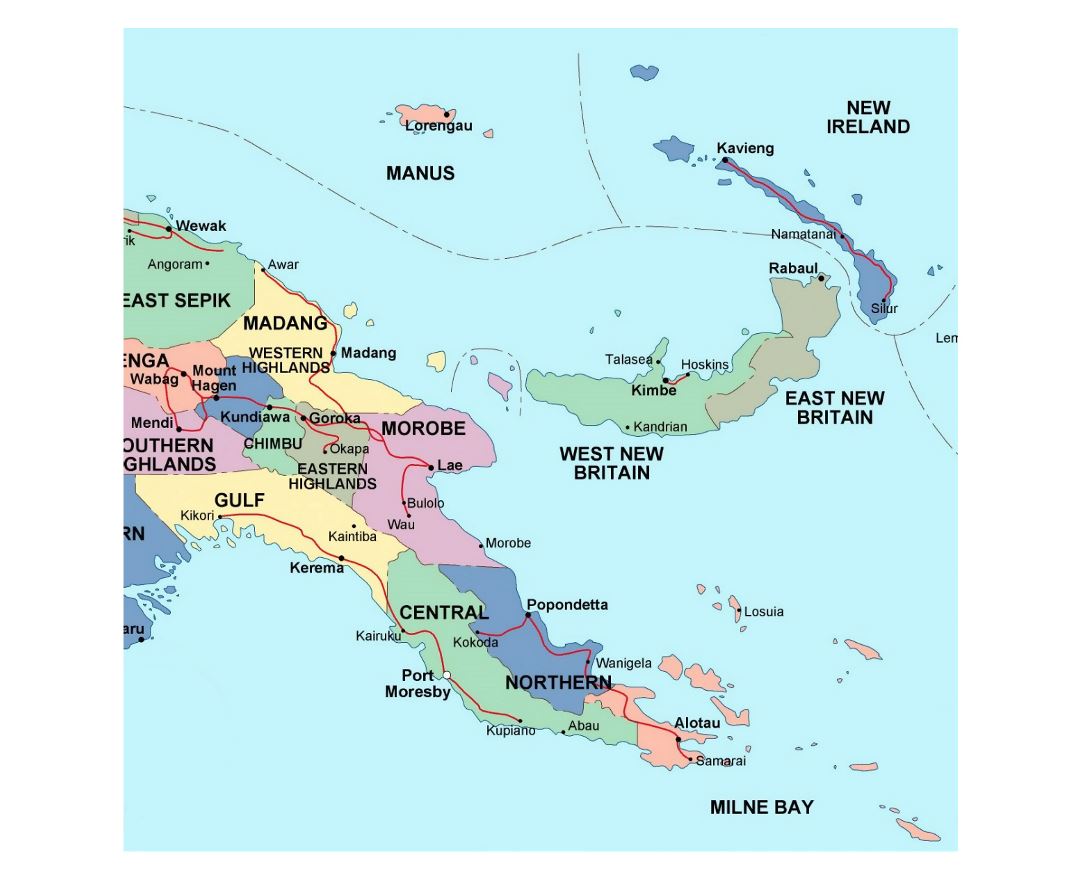 Drug and insecticide resistance 
Diagnostic failure
Human behaviour 
Mosquitoes biting earlier
Sub-optimal level of Insecticide on bed nets – lasting only 18 months instead of 3 years
Drugs and test kits not  being available at hospitals and health centres
23
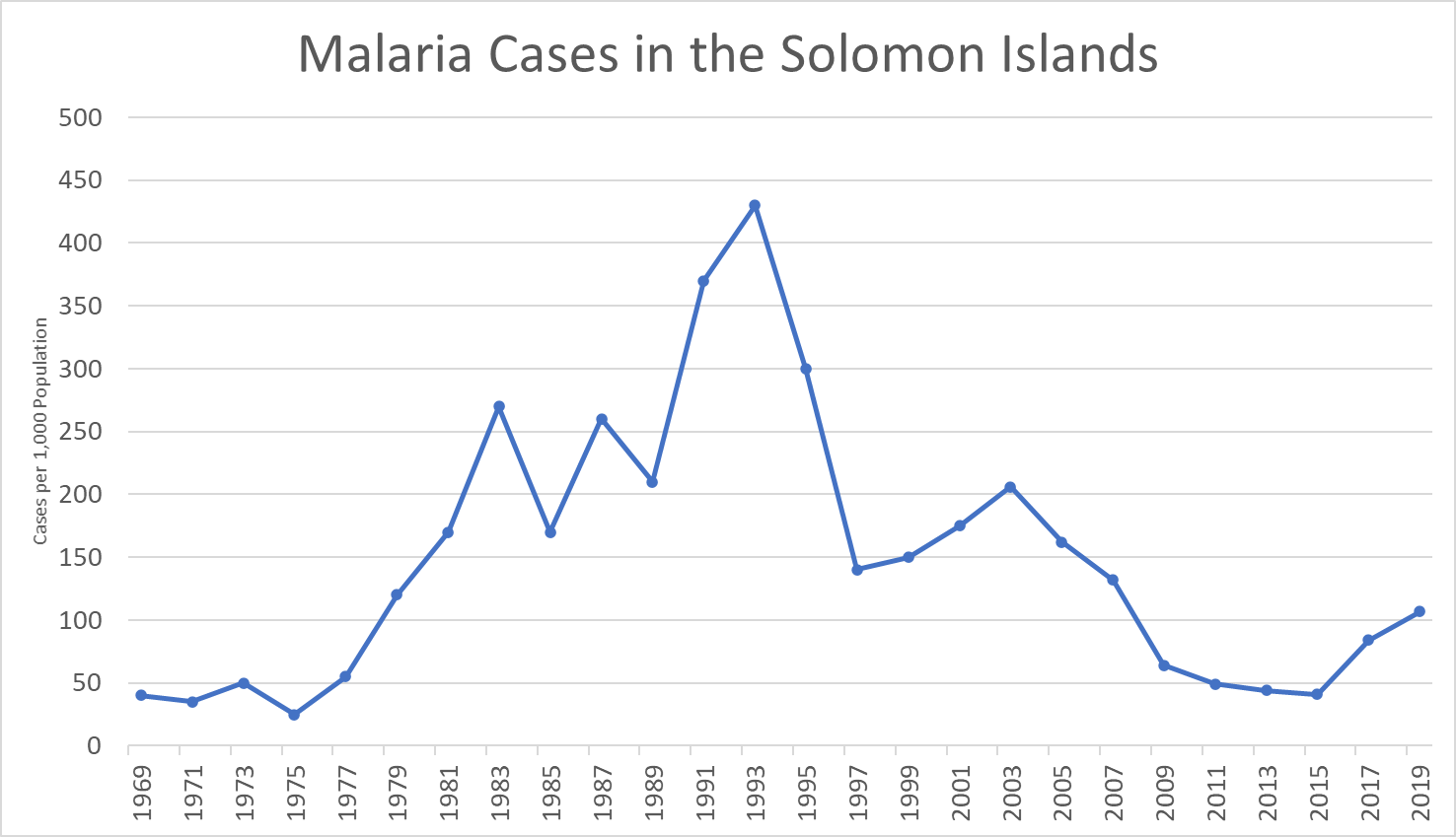 RAM
launched
Less RAM
surveillance
Intensified control & elimination program
Original MEP
DDT spraying
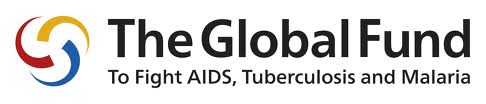 24
25
RAM in the Solomon Islands
2012 - 2017 RAM ran the Basic Tools Healthy Villages Program, in conjunction with the Ministry of Health
For $1,750, a village received bush knives, axes, flat files, spades, mattocks, crow bars, and wheelbarrows.
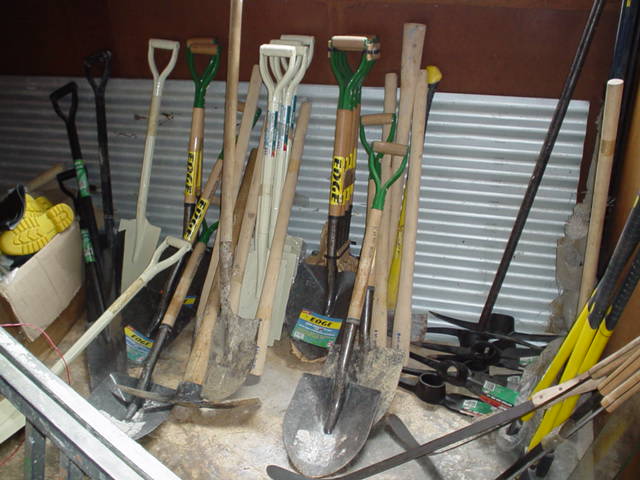 These tools were used to remove mosquito breeding sites and improve general drainage
25
TIMOR LESTE
26
Reduction  in malaria incidence 
220 per 1,000 in 2006
0.9 per 1,000  in 2013
0.01 per 1,000 in 2019 
Timor Leste is very close 
to achieving their objective of zero 
indigenous malaria cases in 2021
and WHO malaria free certification 
in 2024
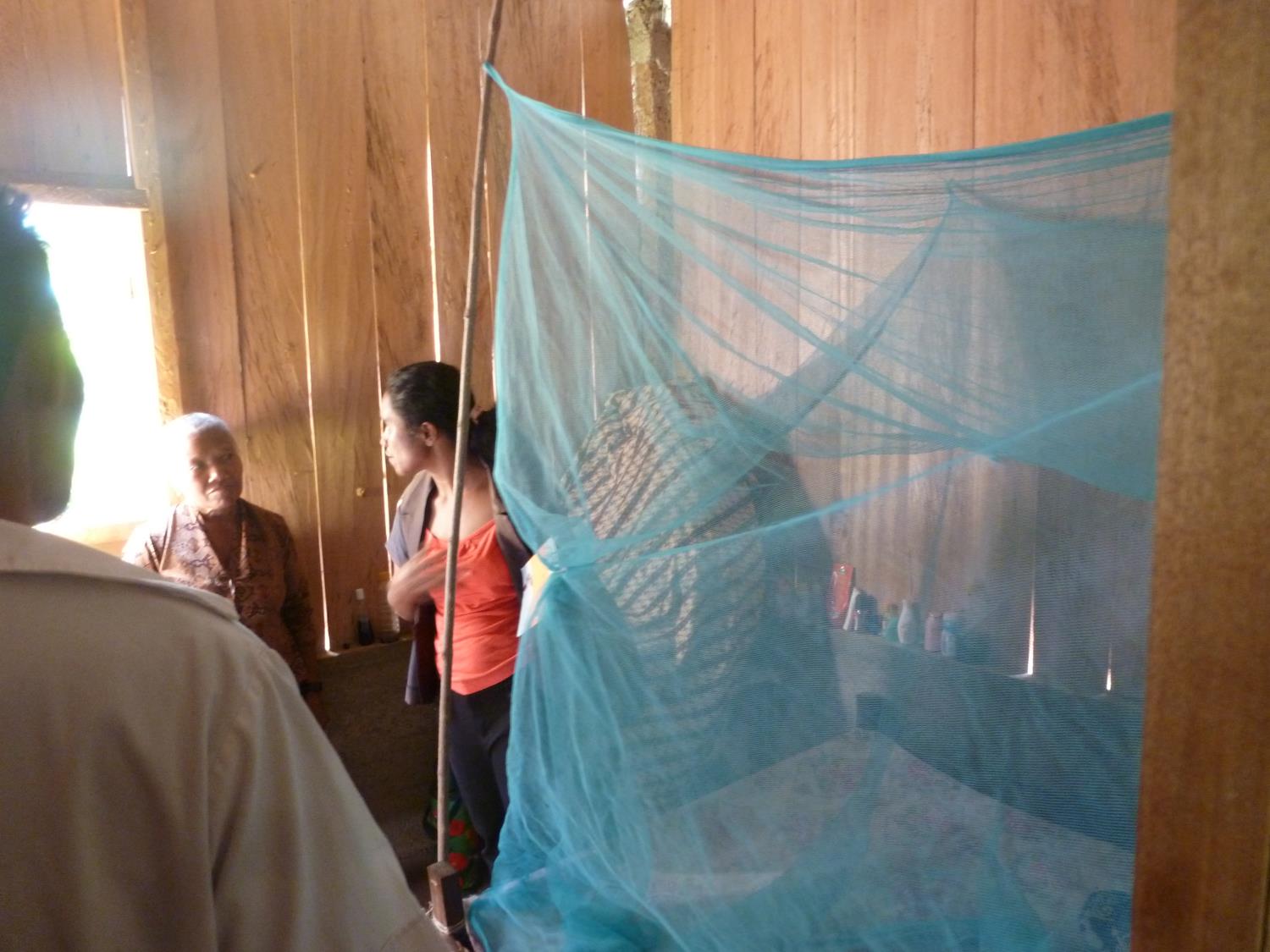 Reasons For the Malaria Reductions
27
Consistent funding over more than a decade from the Global Fund
High level of government commitment and a stable political climate.
Consistent technical support from WHO Malaria Consultant
A well organised NMCP with a network of trained malaria staff
Rural outreach services by active Community Health Volunteers
Test kits available in the hard to reach places where there are no microscopy facilities.
Diagnostic facilities & treatment available in all health institutions.
Good surveillance and case response systems
Ongoing training for clinicians and 
      nurses to carry out treatment.
Ongoing visits by teams to villages
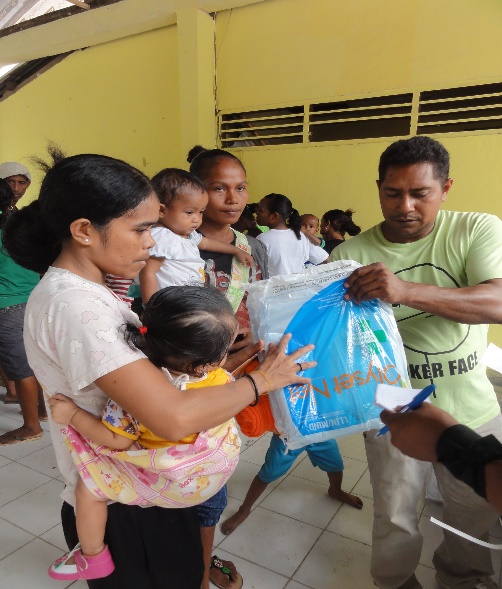 RAM Long-term Goals
28
Increase awareness of malaria and support for our work through the following activities:
(i) Establish a RAM District Committee in each Rotary District 
(ii) Conduct biannual RAM volunteer team visits to partner countries, 
Provide strategic financial assistance, to the Government in our five (5) partner countries, in areas not funded by Global Fund
 Offer a PhD scholarship every 5 years
 Join RAM-Global in the global campaign to eradicate malaria